LCES Students @ Barnes and Noble
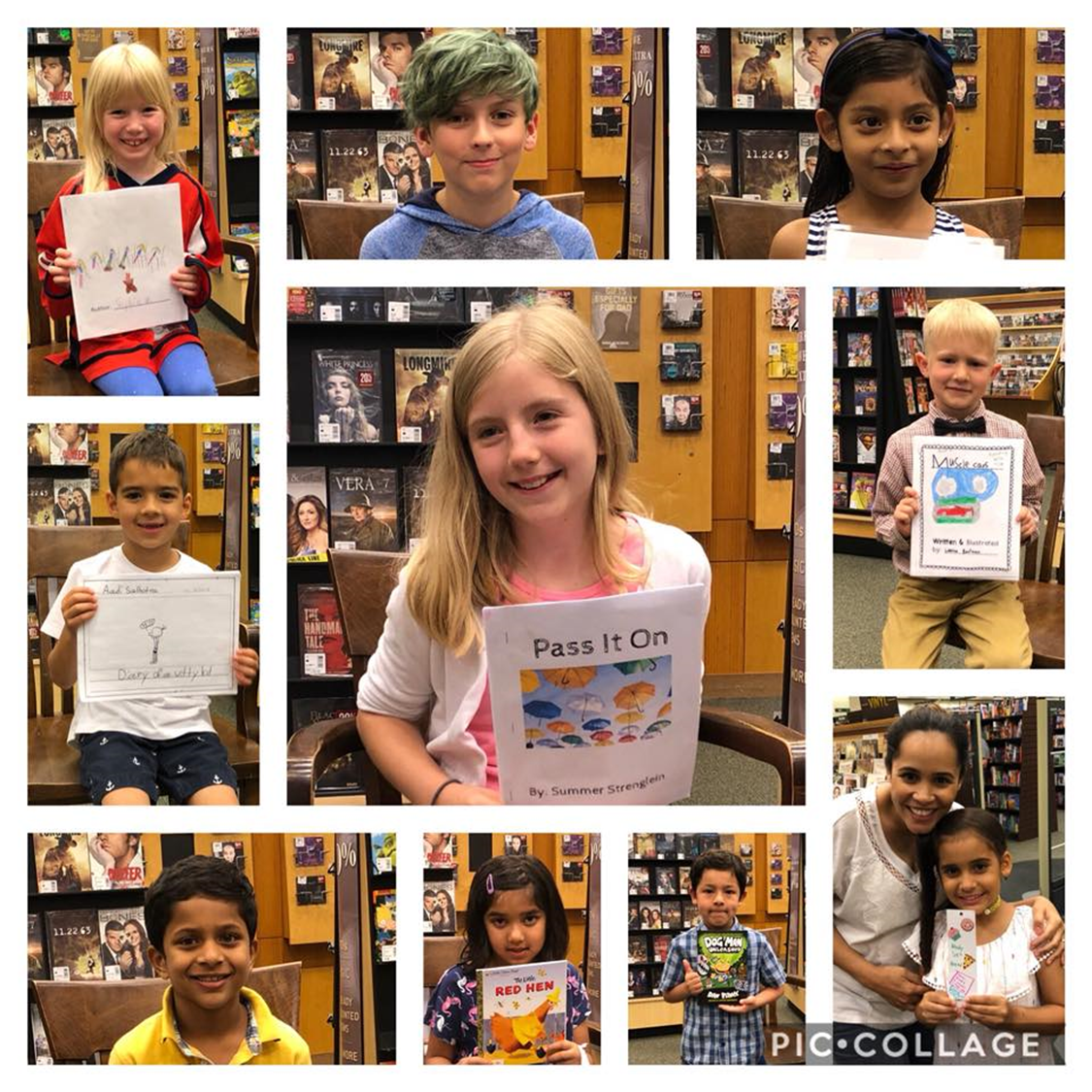 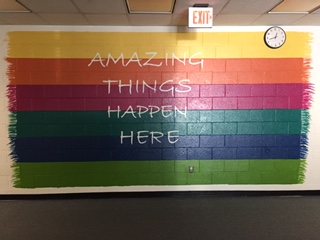 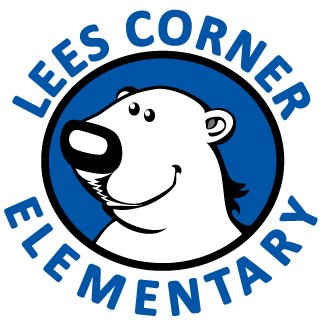 June 11, 2018
Meeting minutes in RED.
Meeting called to order at 8:03 PM
Some notes are below the slides in the “notes” box.
Attendance
2
Kay Shear
Julie Chang
Joanne Fulmer
Bob D’Amato
Laura Tapper
Christine Pimentel
Jon Hill
Simi Sitaram
Tracy Kagan
Amy Whiteman
Lisa Locke
Debbie Wells
Stephanie Kohne
Mai Siam
Noor Bahhur
Venugopal Divya
VaRonica Sloan
Vicki McGorty
Michele Bowman
Melissa Carbonara
Deanna Pauca
Lisa Tilley
Chrissy McLaughlin
Kim Carter
Agenda
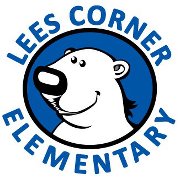 PTA Reports
Elections, Other volunteer opportunities
Effortless Fundraising
Special Education
Membership
Upcoming Events
Treasurer’s Report

Principal’s Report
Teacher Presentation
President’s Report
4
Elections for new board members
Board Positions1st Vice President (fundraising) - Jon HillMembership - Simi SitaramSecretary - Christine PimentelTreasurer - Tracy Bergman-Kagan
Thank you to our outgoing board members!
[Speaker Notes: New board members approved.]
Do you want to get involved?
5
These committees need help next year.  Come and join us, for just a small time commitment.
Gifts for admin / teachers
Spirit Wear
September / October
Welcome (host parent welcome breakfast)
September
Box Tops
Email us or message us on Facebook if your are interesting in volunteering.
Fundraising Summary
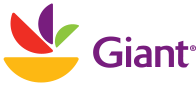 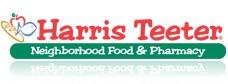 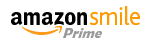 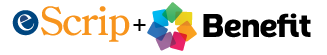 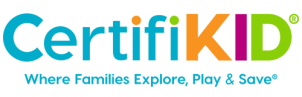 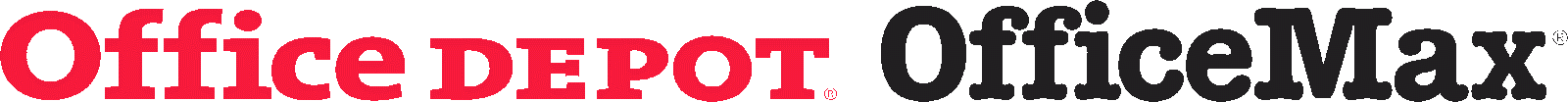 Supporting Technology for Special Education
7
The PTA proposes funding shared iPads for Lees Corner’s special education classrooms. For our students in which motor control and processing limits their ability to use traditional laptops, iPads offer the best alternative methods of accessing technology. With County-approved iPads that are the same cost as a laptop, this purchase helps Lees Corner deliver on its promise of one to one technology and blended learning for all students.
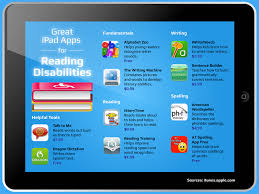 Proposed Budget Items for NEXT Year
8
There is a new budget process for next year. You can find more information along with the budget proposal form for 2018-19 school year here: http://leescornerpta.net/funding-proposal-form/
Instead of the PTA guessing what teachers and administrators want to spend, please complete a budget form.
Submitting a request doesn’t mean it will be funded, but it will be considered for distribution.
PTA Membership for 2018-19
9
In mid-August you will receive an email from the National PTA Organization to join. Options available to select online:
Faculty/Staff for $10 
Family for $20
Pledge for 1 Child for $75, Pledge for 2+ Children for $100
All pledged funds will come directly back to the LCES PTA.
Questions? Contact Stephanie Kohne at stephleo20@yahoo.com or Simi Sitaram at simi.sitaram@gmail.com
[Speaker Notes: 2018-2019 Membership Information
In mid-August you will receive an email from the National PTA Organization. This email will allow you to edit your personal profile information (which was based on the information we uploaded last year) and join the Lees Corner PTA online – at the same time, you will also be able to join other PTA’s where you have children attending school. In terms of Lees Corner, the options we have had in the past (Family for $20, Pledge for 1 Child for $75, Pledge for 2+ Children for $100, and Faculty/Staff for $10 are all available to select online).
The system also allows you to donate additional money to our school, and our chapter will get 100% of the donation. We are always very grateful to those who choose to donate additional amounts! 
The email address in the national system is one you provided when you signed up for this school year, or one that is in the directory. If you were a member of the PTA for the 2017-2018 school year, you will receive an email so please check all of your accounts.
 Since this system was in beta test this year, there are still a lot of unknowns and we have not been able to get any definitive information on exact timing or information included in the email. Please keep an eye out on our Facebook page in August, as once the emails go out we will provide additional information and instructions.
We encourage you to sign up from the email you receive, but we will also have the normal opportunities to sign up at Open House and Back to School Nights, as well as sending the forms back through your child to the school. 
If at any time you have any questions about the process or the email you will receive please feel free to contact Stephanie Kohne at stephleo20@yahoo.com or Simi Sitaram at simi.sitaram@gmail.com. If we don’t know the answer, we will do our best to get one!]
Recent Events
10
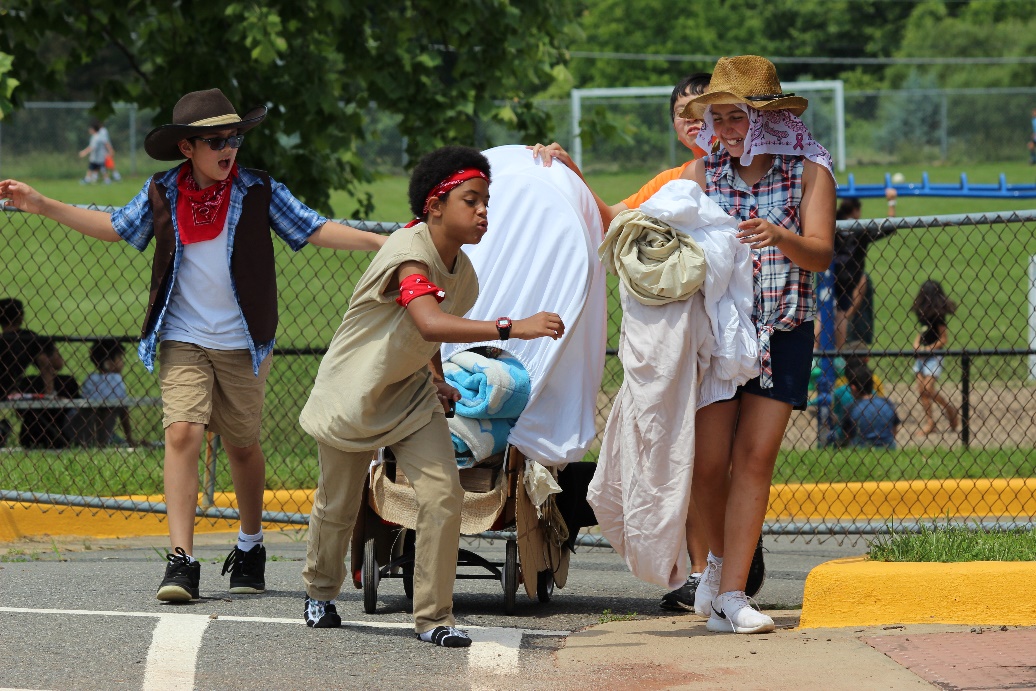 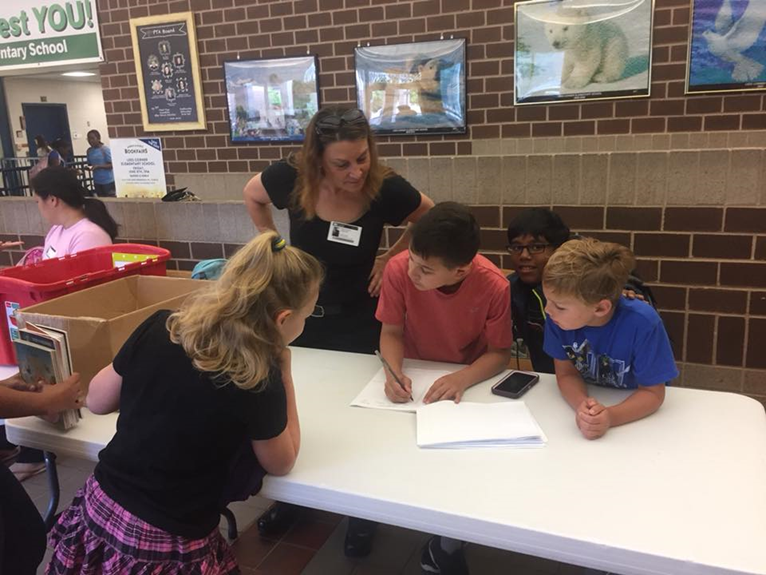 Western Day and  Book Swap
Upcoming Events
TUESDAY: Chalk Walk, Kickball
WEDNESDAY: Field Day, Classroom Campout
THURSDAY: 6th Grade Luncheon, SURF
FRIDAY: Graduation (broadcast via Facebook Live) Email name to Joanne Fulmer at jsf418@gmail.com and request membership on the LCES PTA group Facebook page, Early Release (1:35)
Treasurer’s Report
Revised Budget vs Actual
Budget vs. Actual
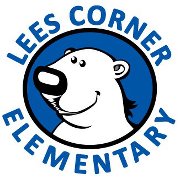 Increased from $14K
Budget vs. Actual
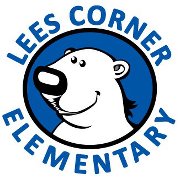 Reduced from $4K
Budget vs. Actual
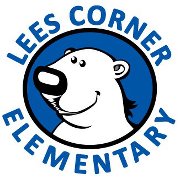 Revenues exceeded expenditures by $943.00
[Speaker Notes: -Hoping for most budget requests to come in by August so the budget can be set by September.
-Submit a request and the Board will determine which line item the request will fall under.
-Q: How are funding requests prioritized by the Board?
--A: Line items we have already will be a start (teacher training, assemblies, PE / health). 
--A: No priority other than the priorities of the PTA – serve max number of teachers / student / staff – serving a single classroom would be a lower priority. 	 
New budget approved.]
Resources
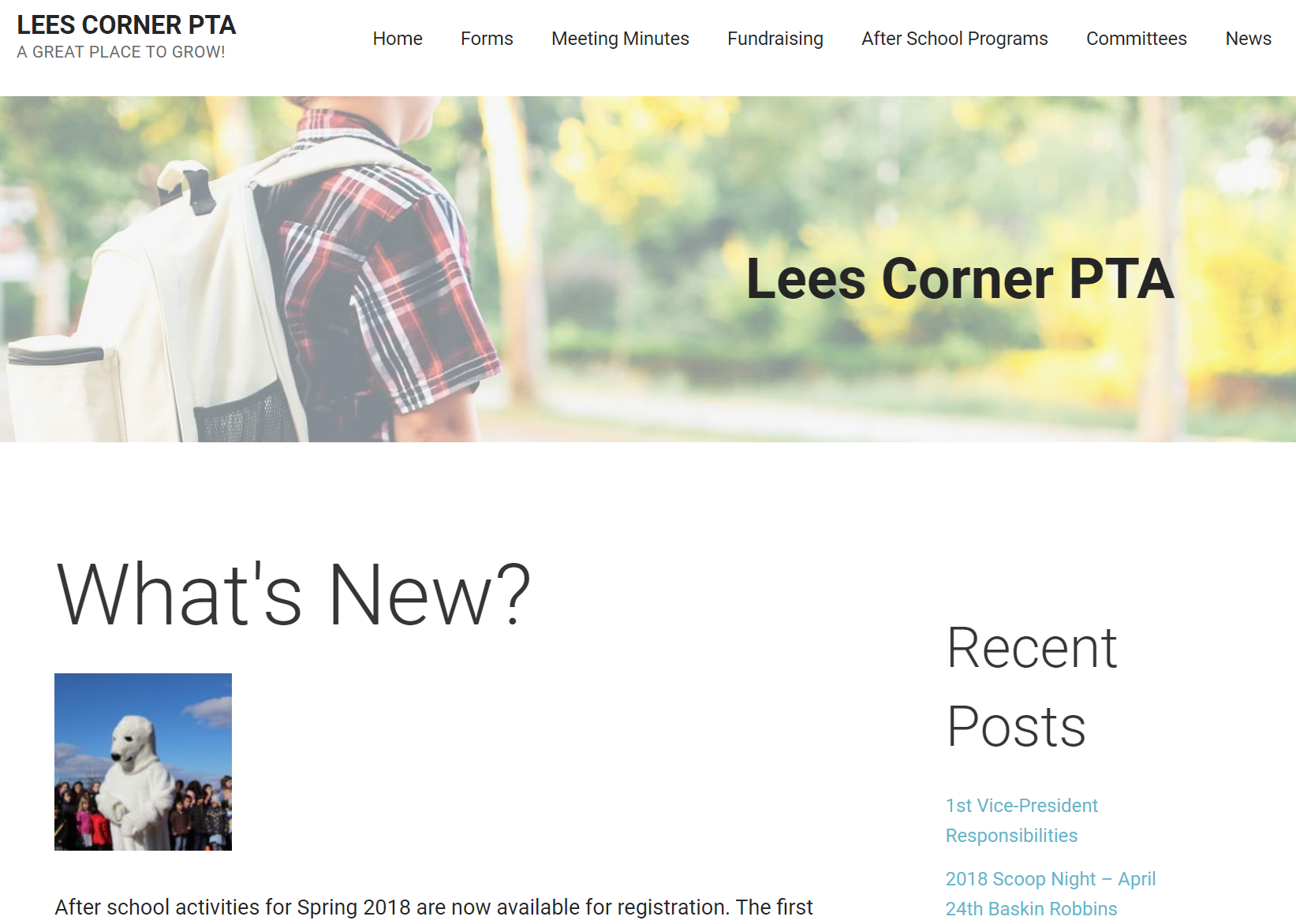 Please visit www.leescornerpta.net  
Meeting materials will be posted on the home page in the next few days, including the link for the recorded live stream.
Join our Facebook group! It is a closed group so only the school community can join and posts are not available to the general public. https://www.facebook.com/groups/673851072716338/
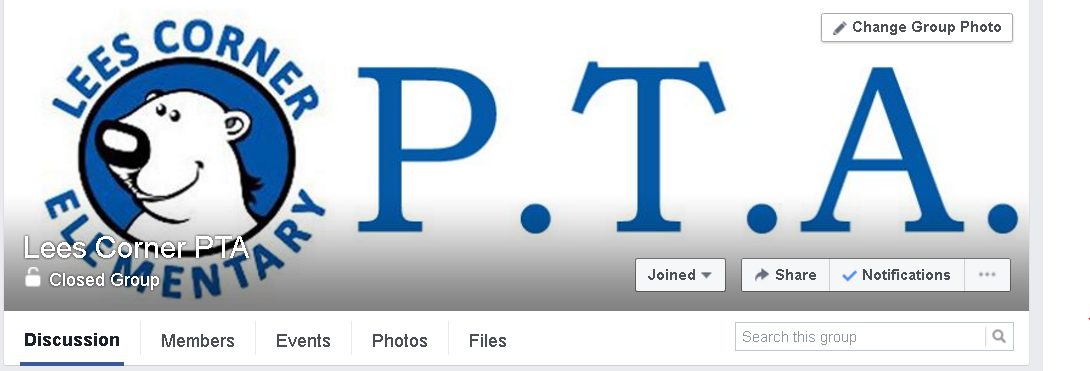 Principal’s Report
17
[Speaker Notes: -Thanks to teachers and parents for coming out.
-Thanks to volunteers for all of the hours they put in.
-Students believe their writing skills have increased this year.
-Security cameras have been installed.
-Sixth grade promotion will be outside on Friday. Good weather expected.
-Test results came back. Scores are in the 90s! Specifics when we come back in August.
-All 41 classrooms have (double HDMI) projectors.]
Teacher Presentation
18
Mrs. Carter and Mrs. McLaughlin share about Surface Pro tablets
Please watch Facebook Live video for demonstration.
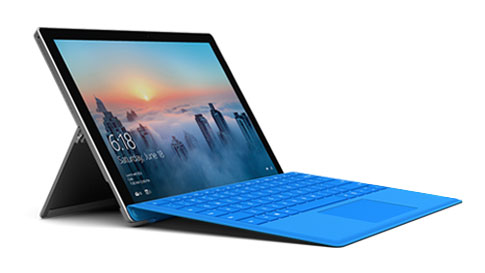 Have a great summer!
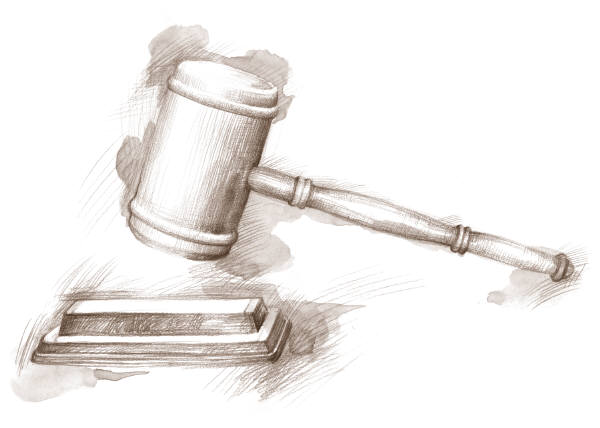 Adjourn
Meeting adjourned at 8:02 PM.